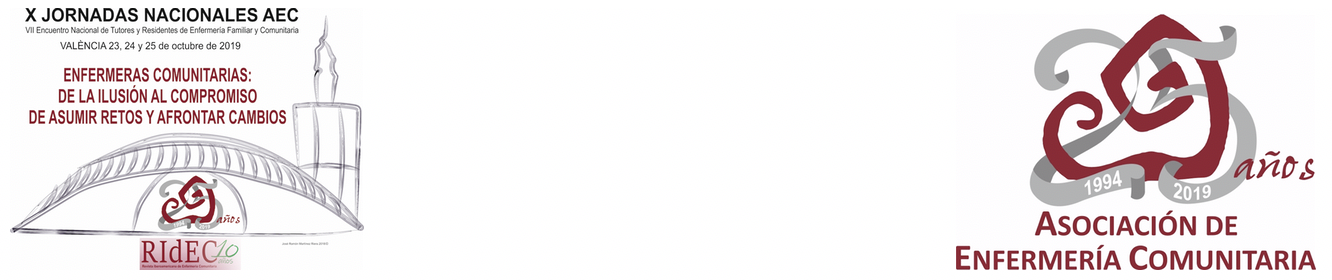 TITULO
Autores
Organización / Puesto de Trabajo
X Jornadas Nacionales de AEC y VII Encuentro Nacional  de Tutores y Residentes de Enfermería Familiar y Comunitaria
“Enfermeras comunitarias: de la ilusión al compromiso de asumir retos y afrontar cambios”
Valencia 23, 24 y 25 de Octubre 2019